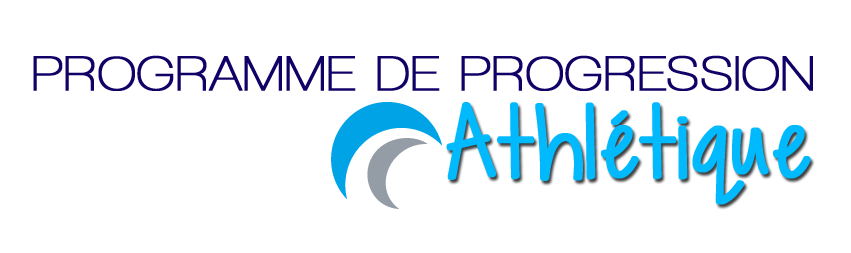 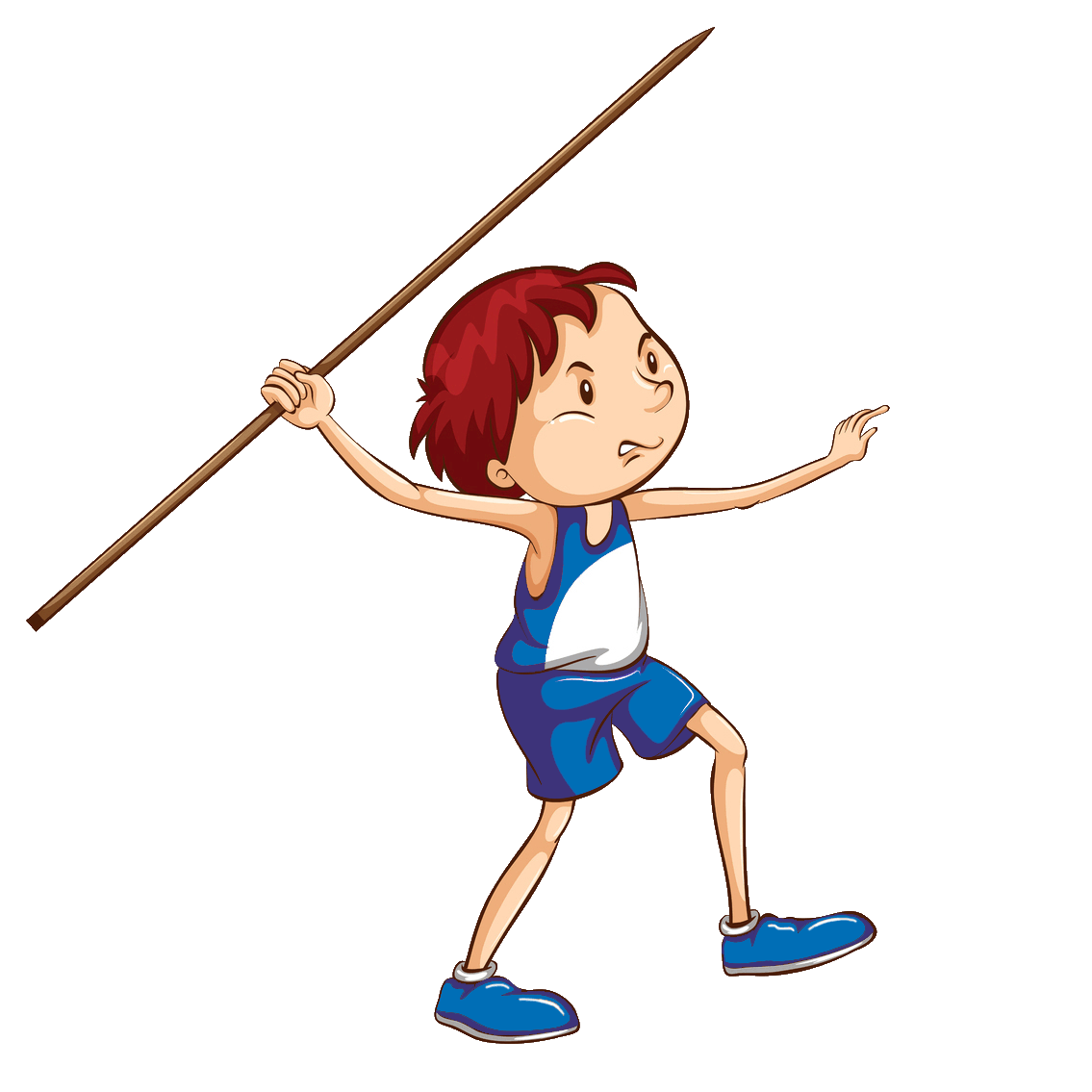 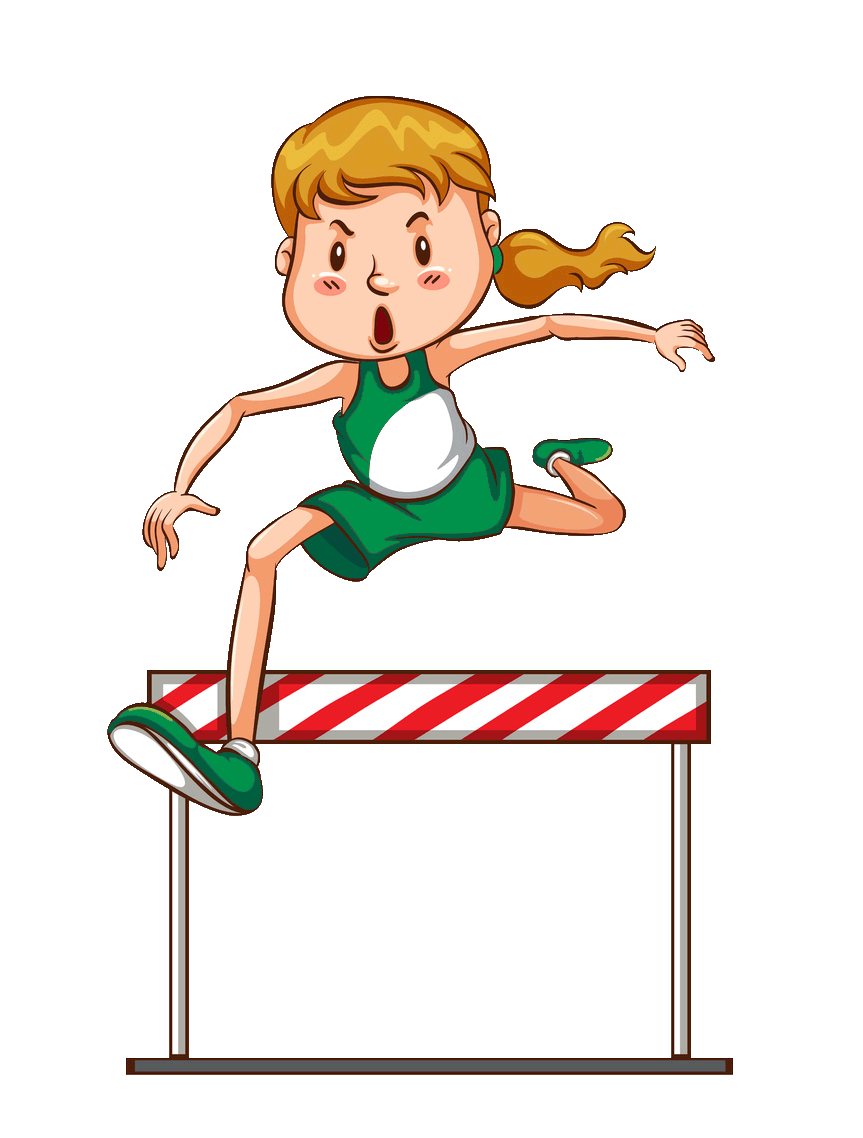 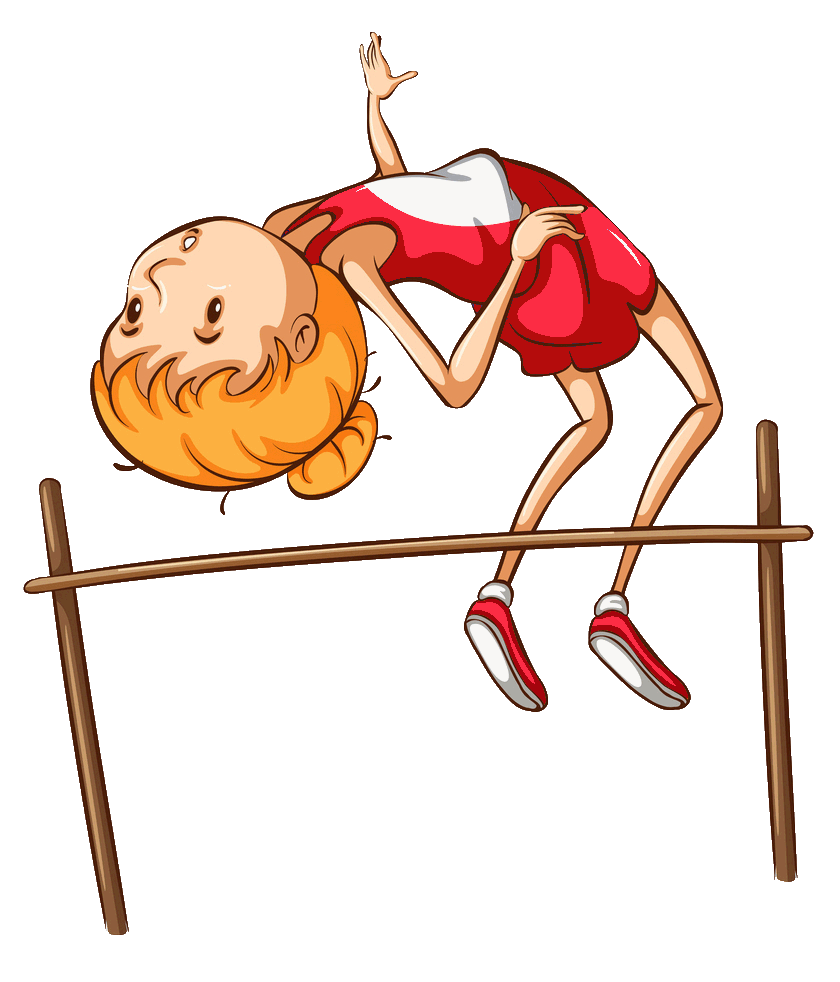 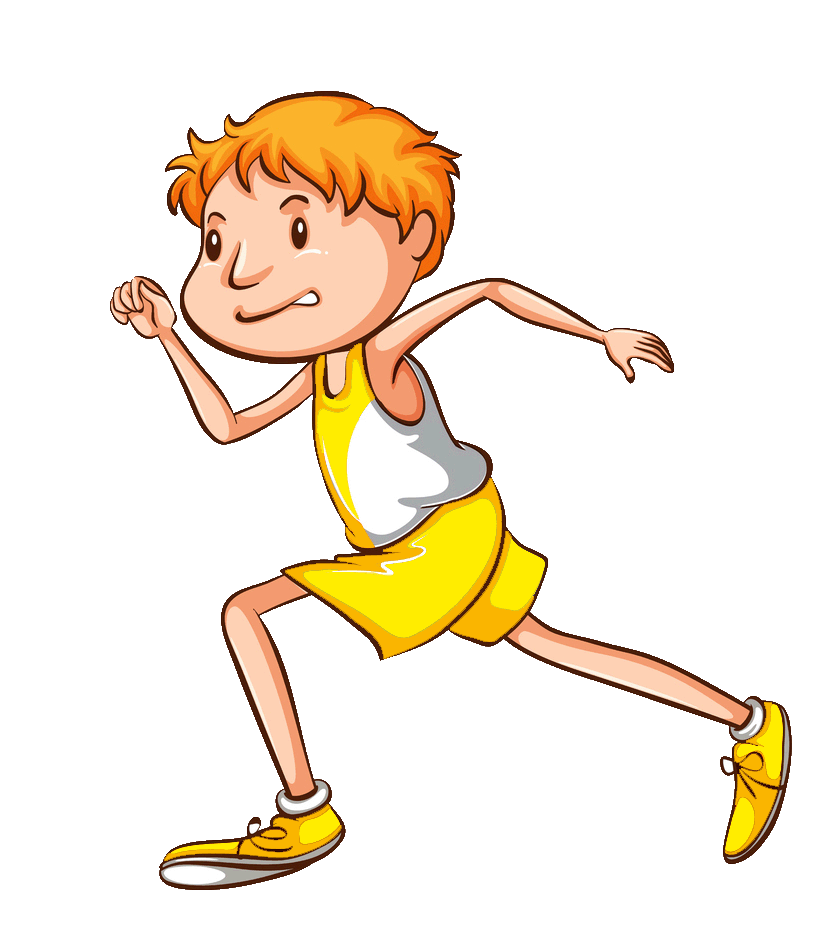 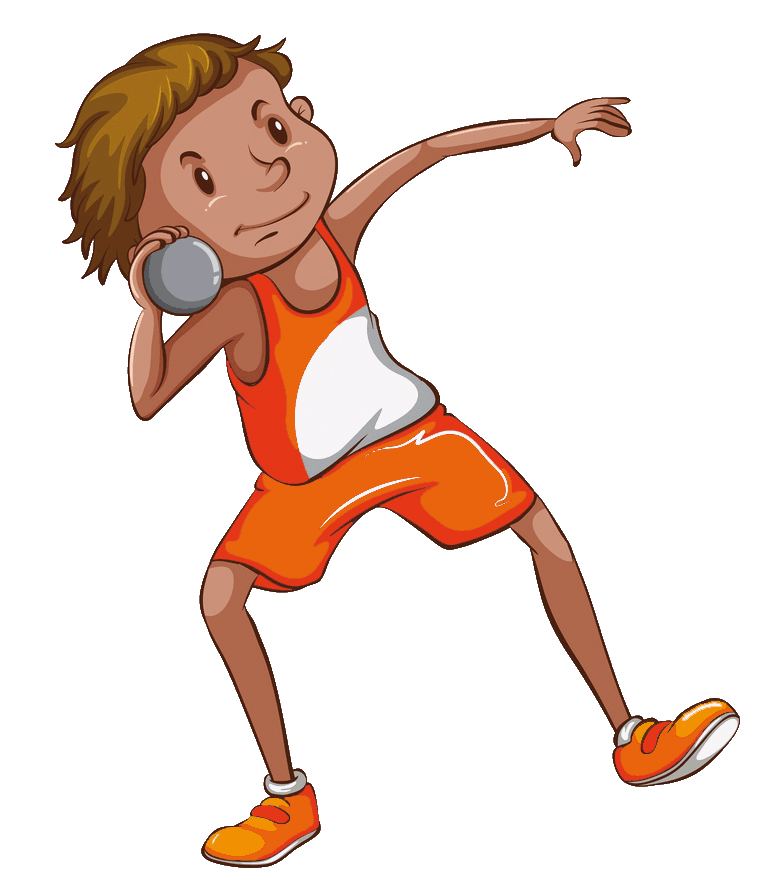 Marc-André Duscheneau,PhD
Cedric Tremblay, BSc
Michel Portman PhD
Ahmed Douhou, Oly (FQA)
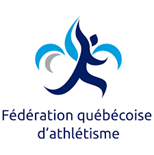 Projet du carnet de Progression Athlétique
Le carnet de progression athlétique est un outil créé spécifiquement pour accompagner les entraineurs, les animateurs, les éducateurs, les professeurs d’éducation physique dans l’évaluation des gestes fondamentaux de l’athlétisme des enfants de 4 à 13. Le Livret contient les compétences acquises par l’enfant et il témoigne les progrès moteurs de celui-ci durant son cursus athlétique.
NB: : Le carnet de progression athlétique vient en support à la planification des activités athlétiques proposes par les clubs
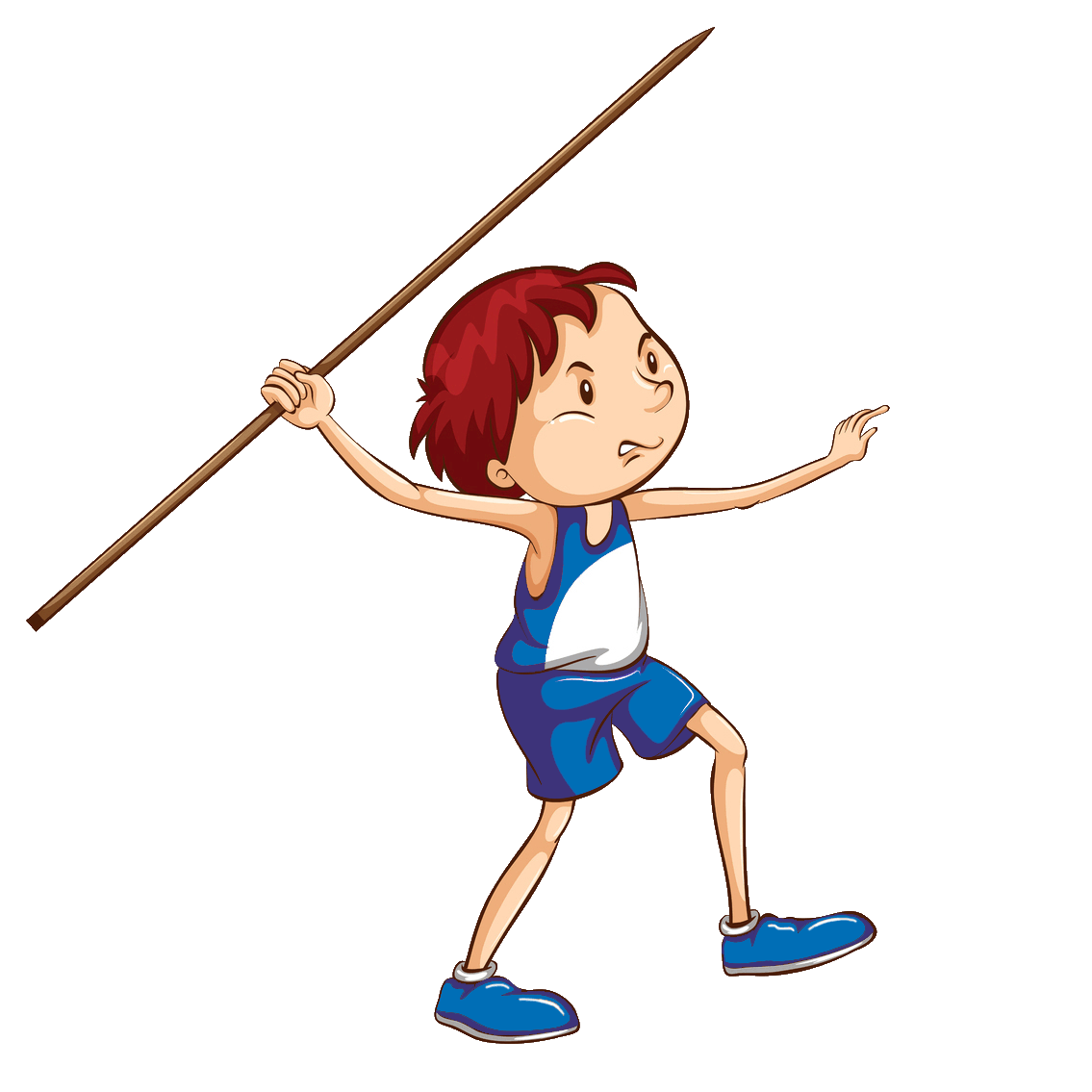 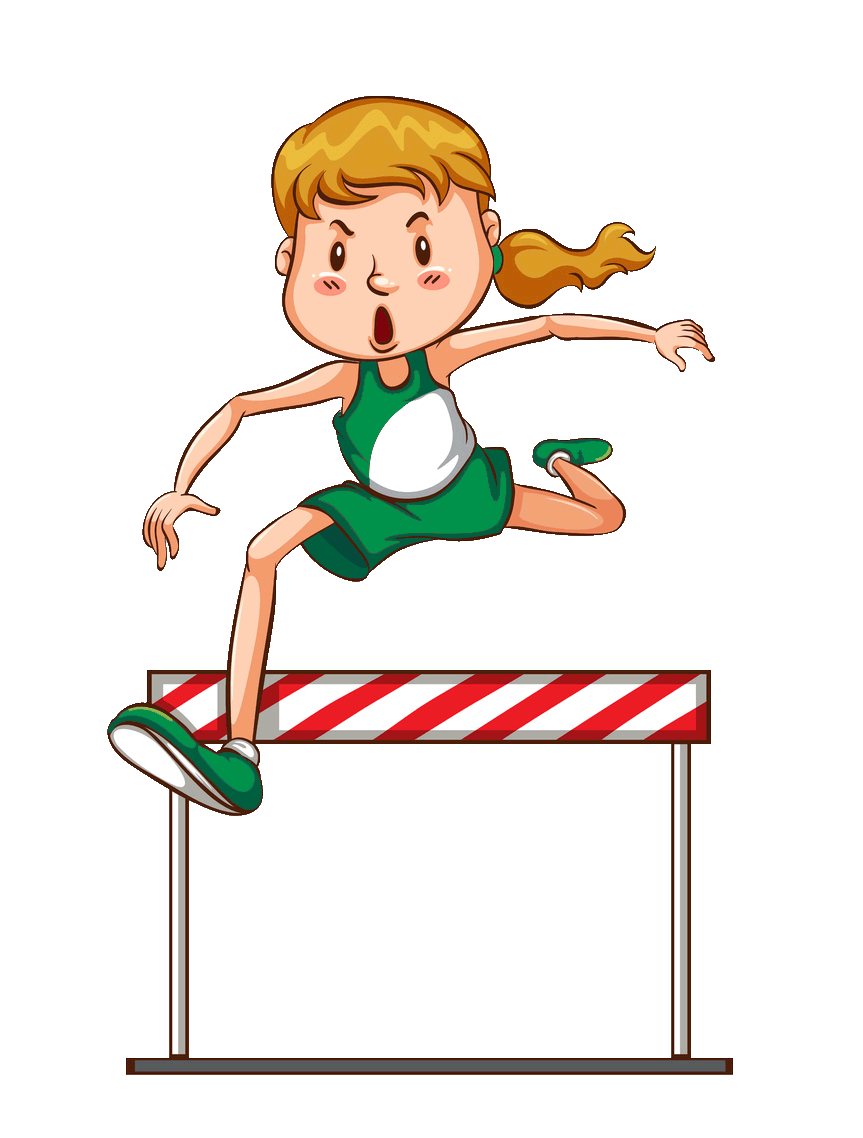 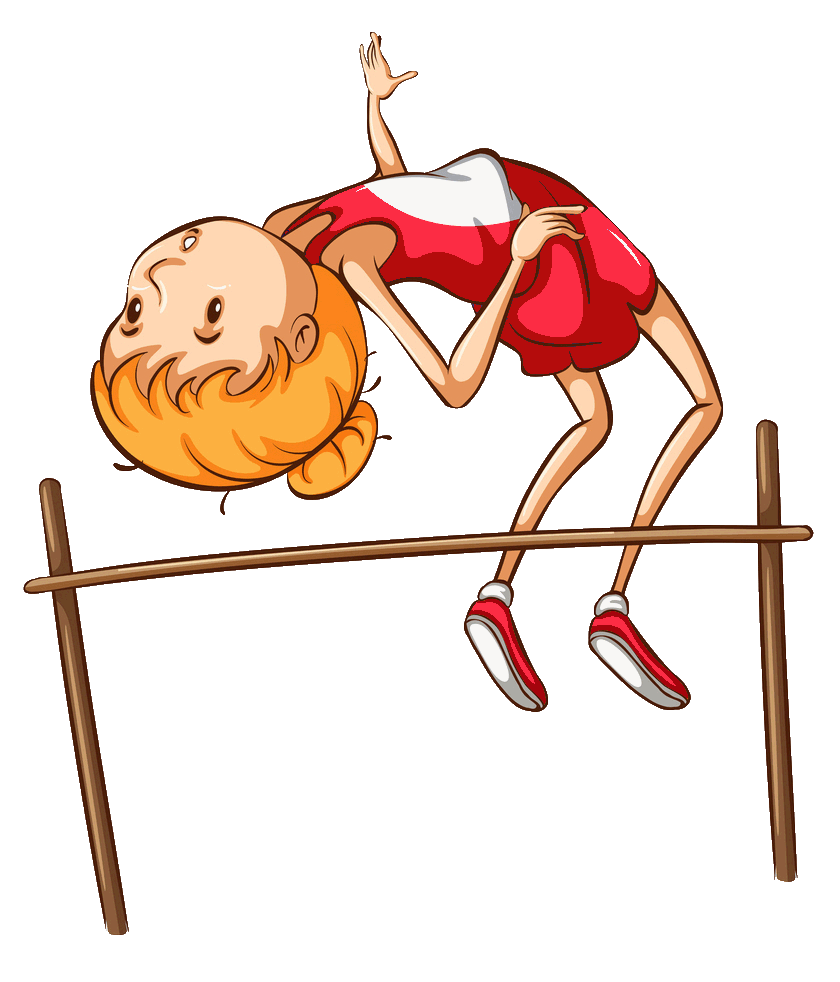 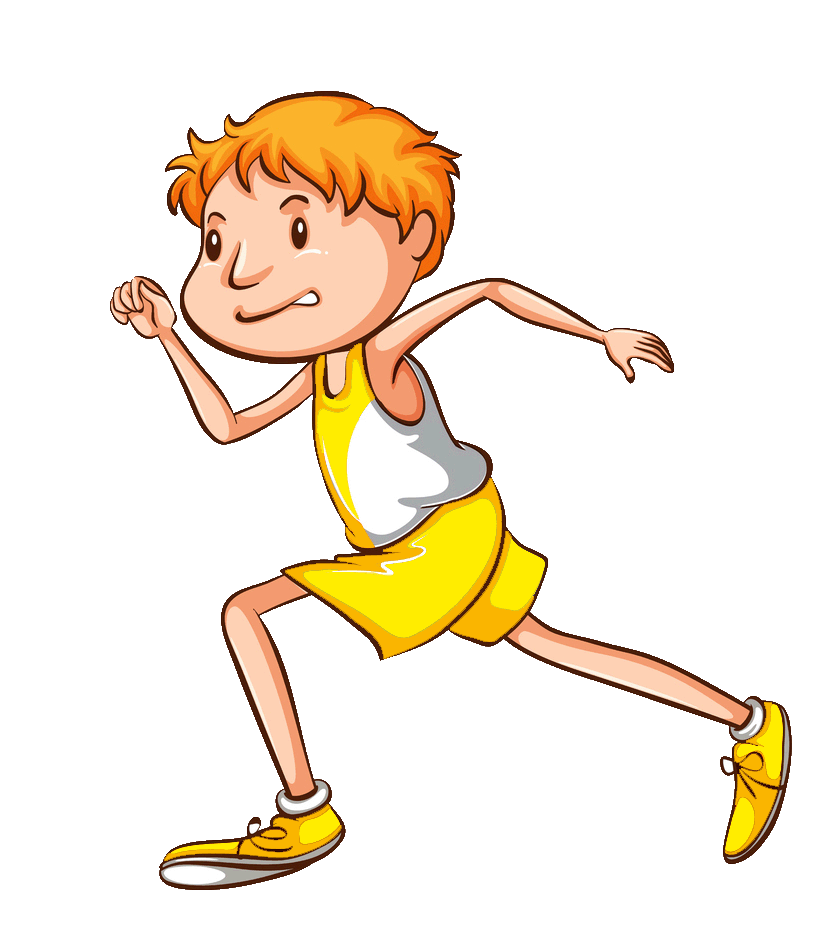 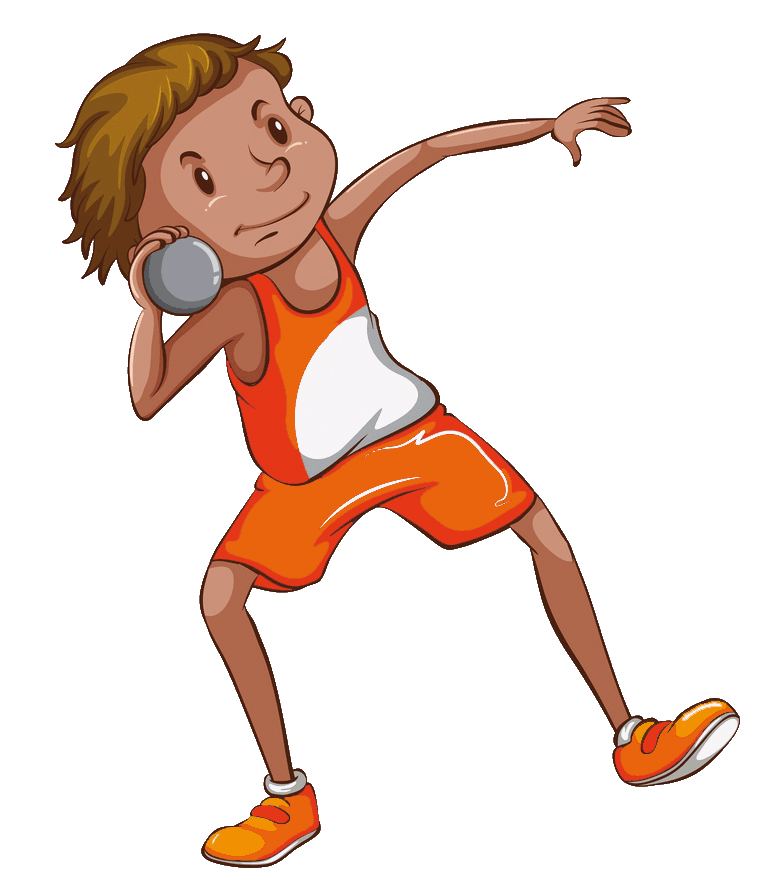 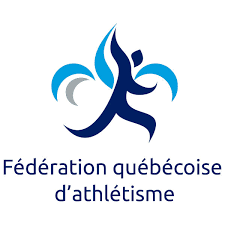 Objectifs
Valoriser les apprentissages
Développer l’éducation motrice et athlétique
Suivre et mesurer les progrès individuels, valider les niveaux
Créer un lien important entre les parents, le club et l’enfant
Revitaliser le secteur initiation tout en proposant un outil de suivi, d’évaluation et de validation des progrès des enfants dans le domaine de l’habilité motrice et des gestes fondamentaux de l’athlétisme.
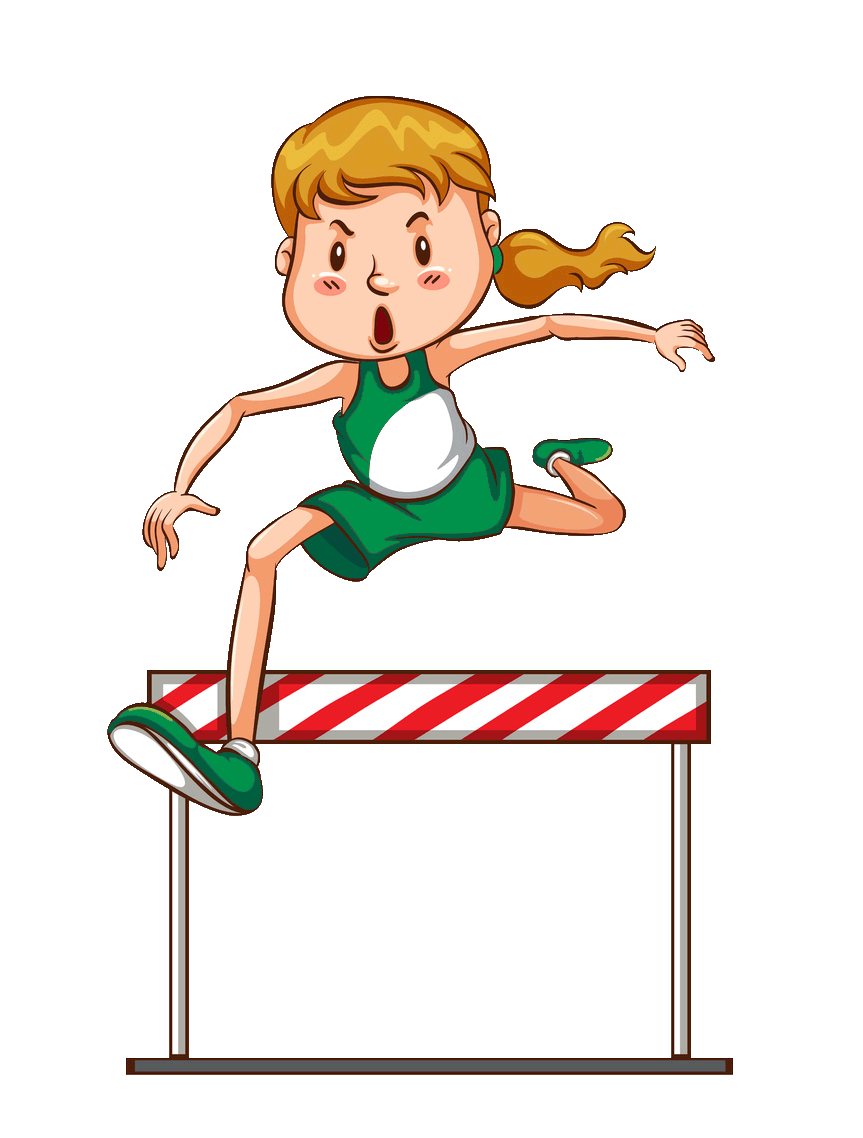 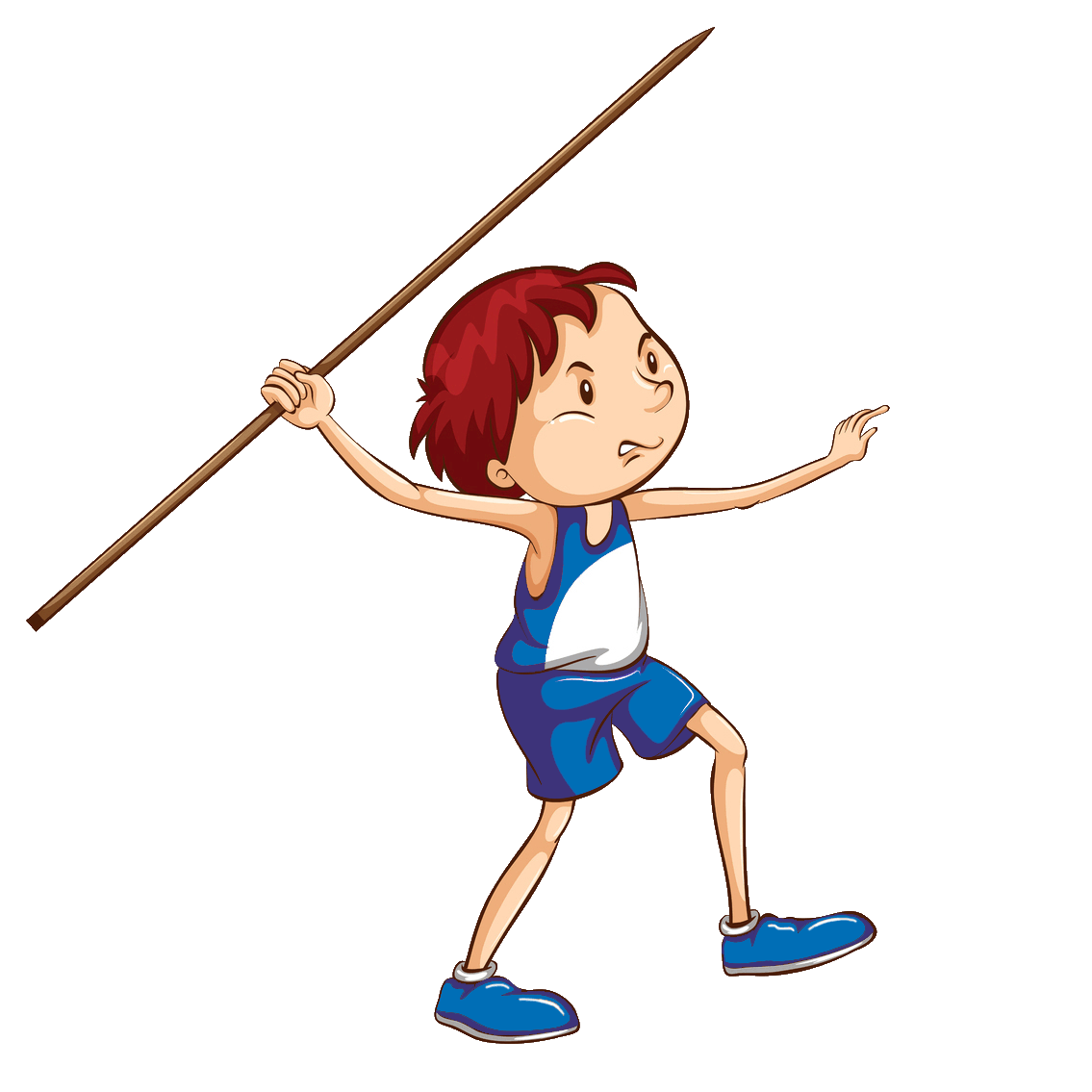 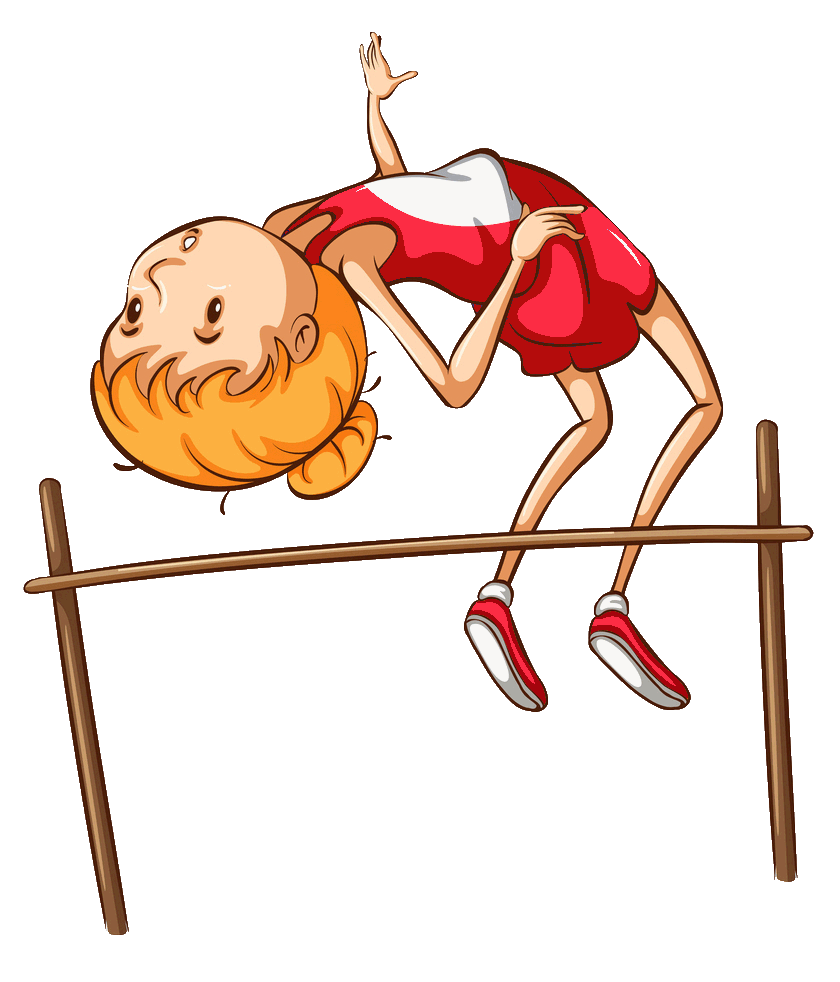 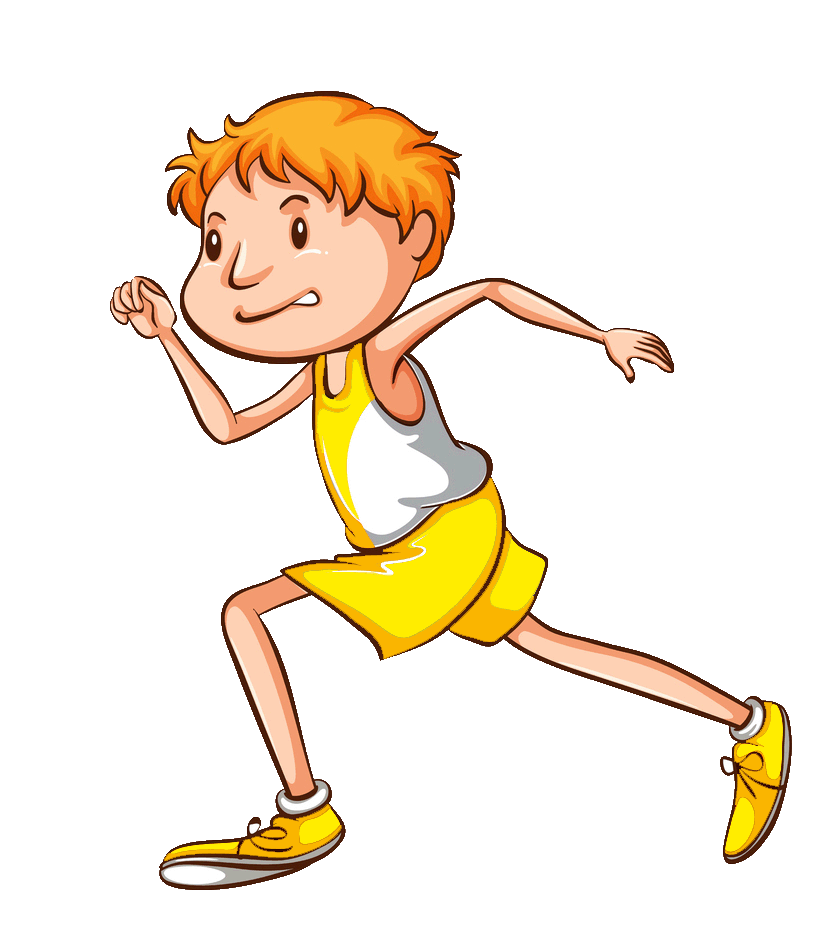 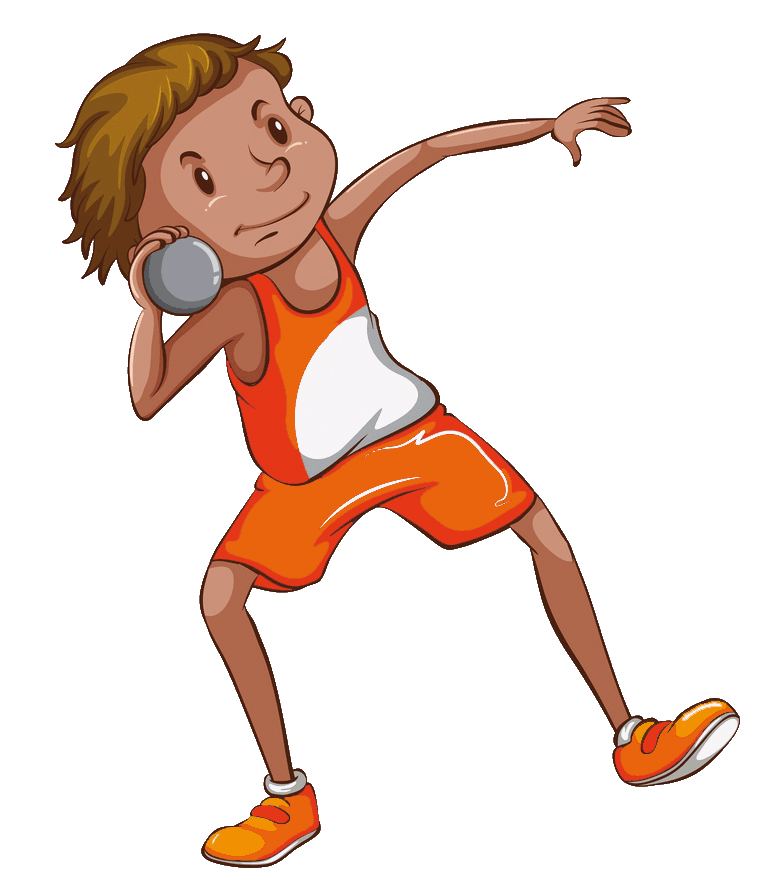 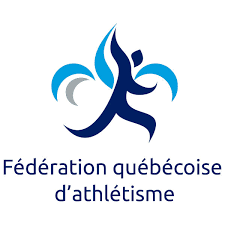 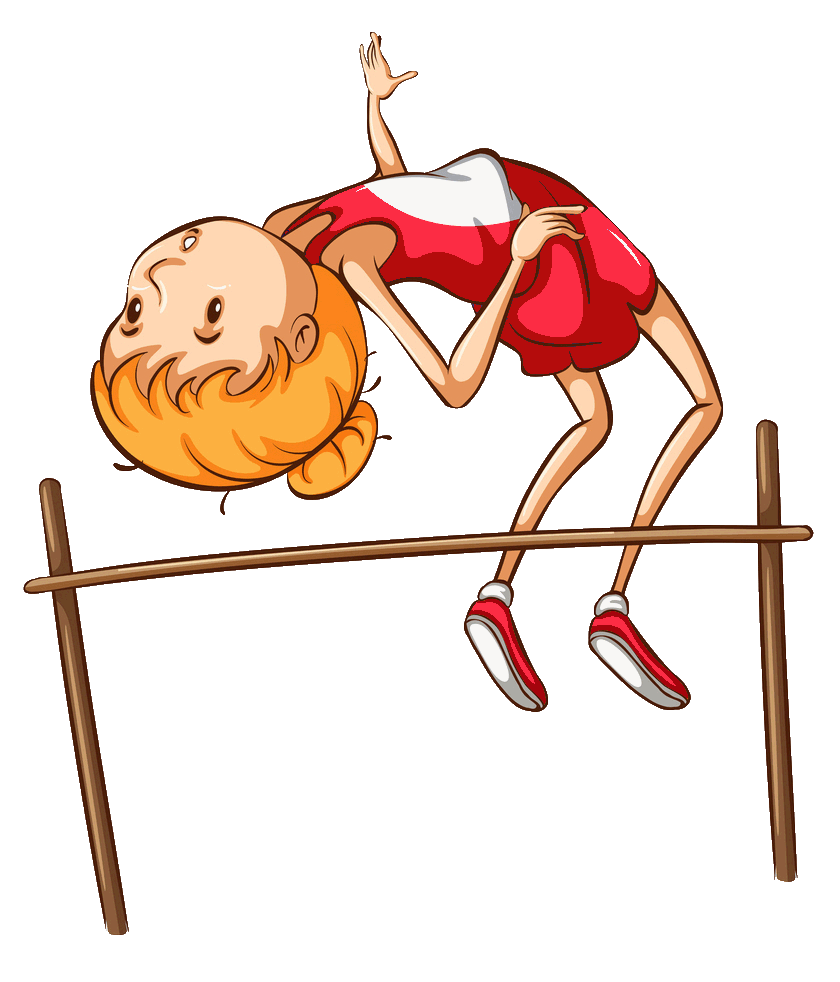 5 catégories en place
2 niveaux par catégorie
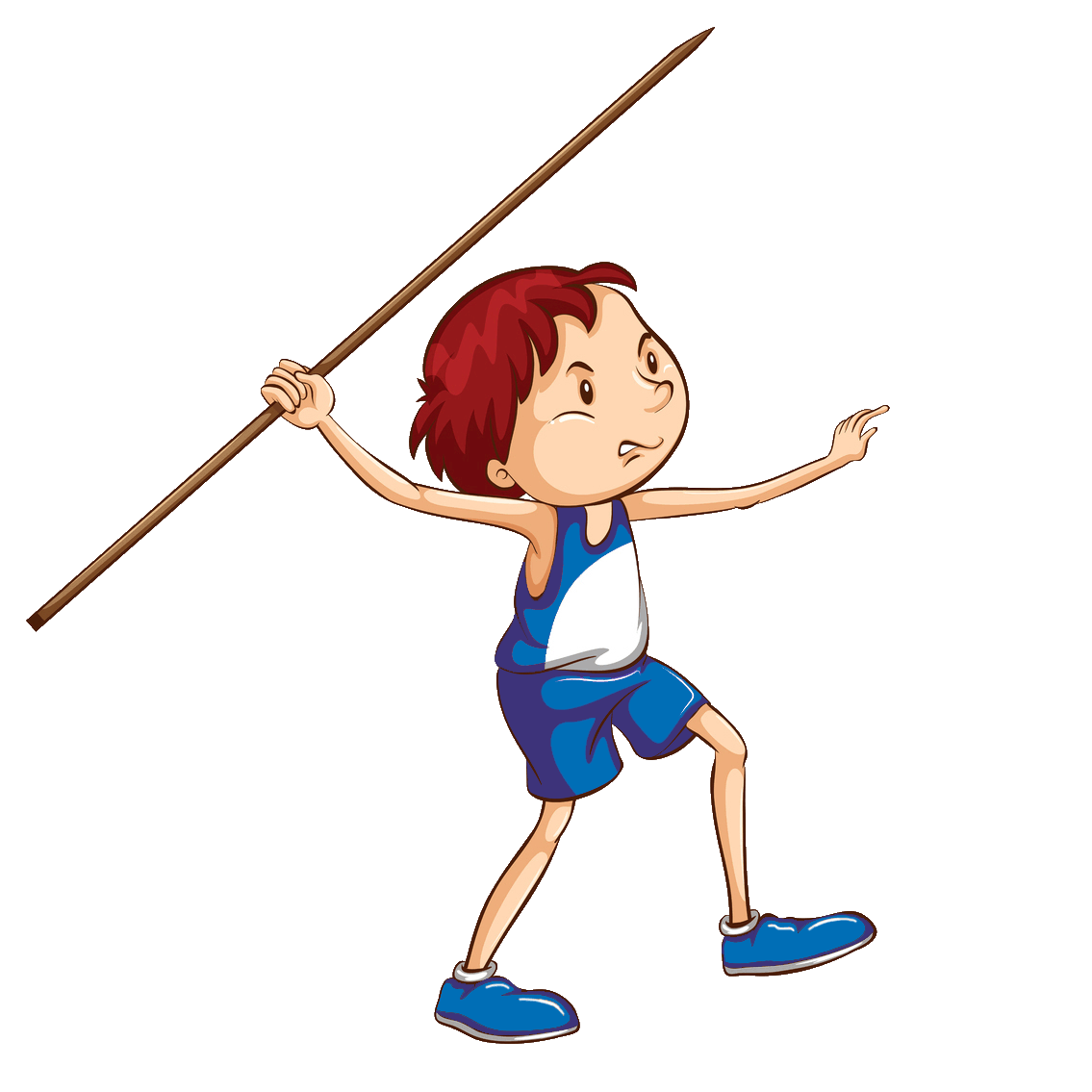 CONQUÉRANTS
12 à 13 ans
Les bracelets
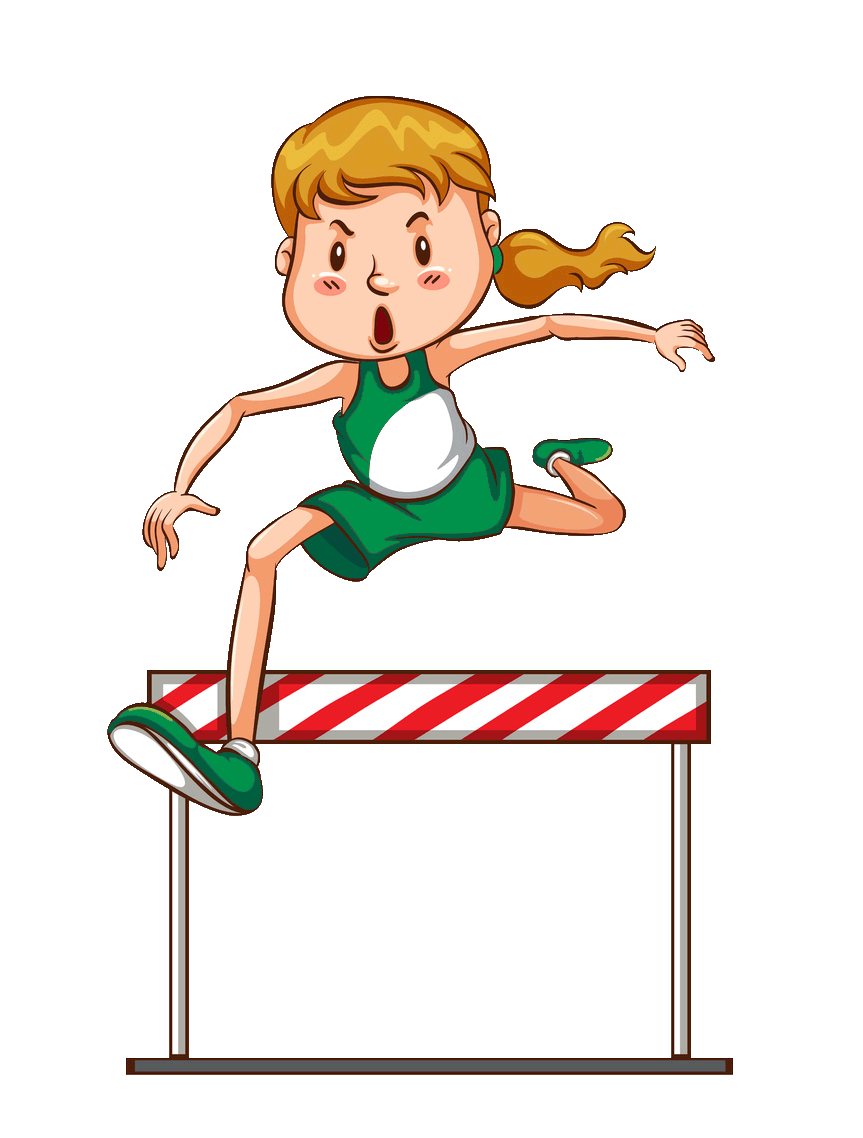 PERSÉVÉRANTS
De 10 à 11 ans
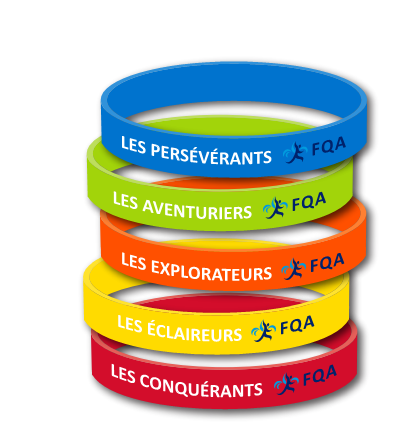 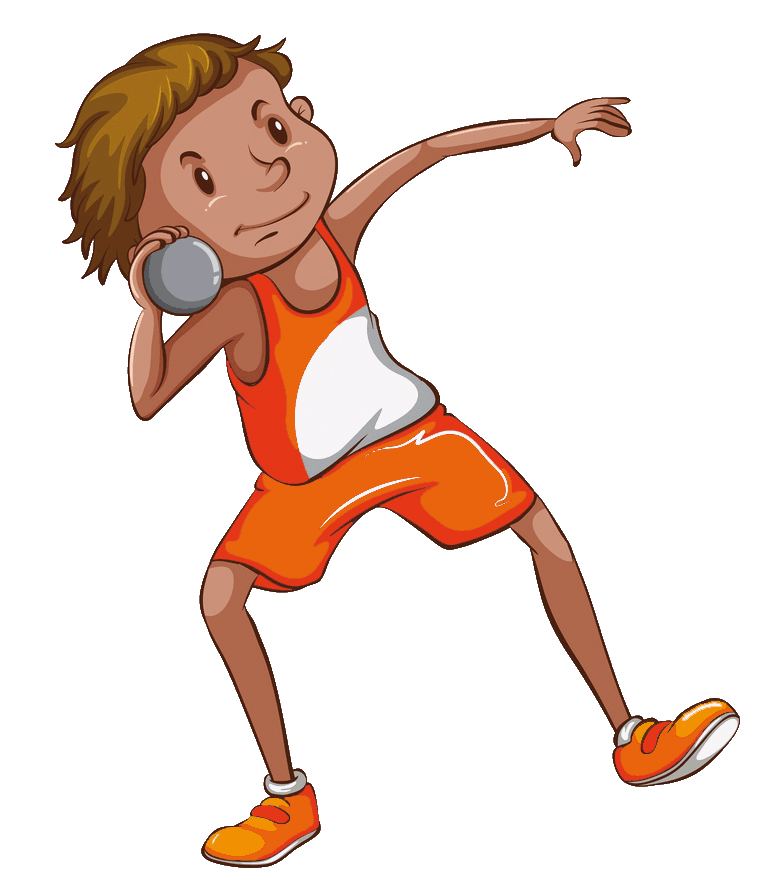 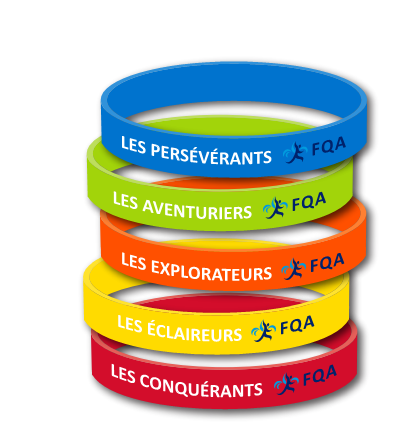 AVENTURIERS
8 à 9 ans
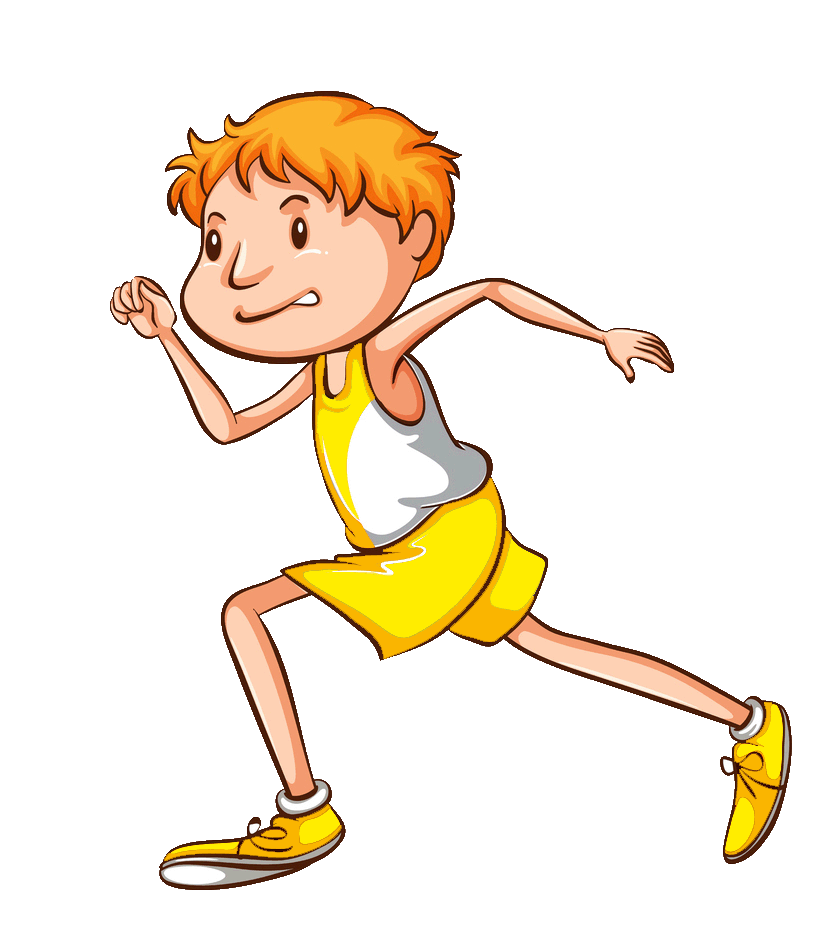 EXPLORATEURS
De 6 à 7 ans
ÉCLAIREURS
De 4 à 5 ans
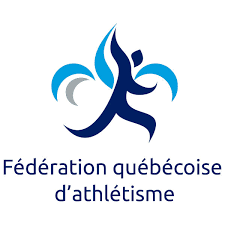 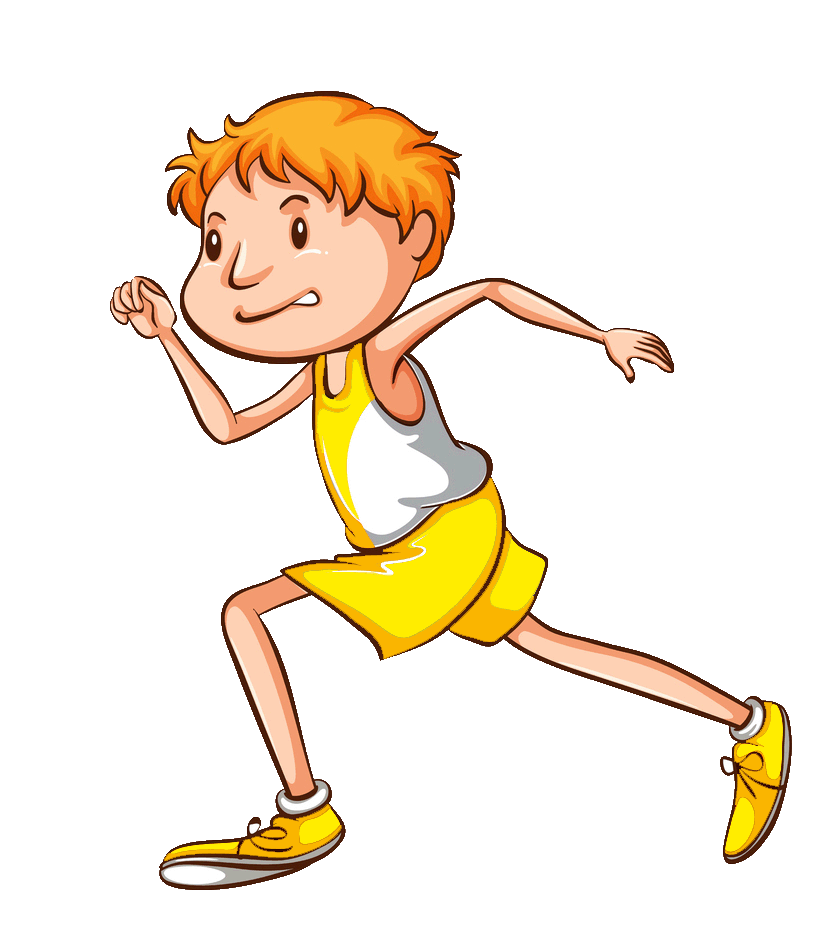 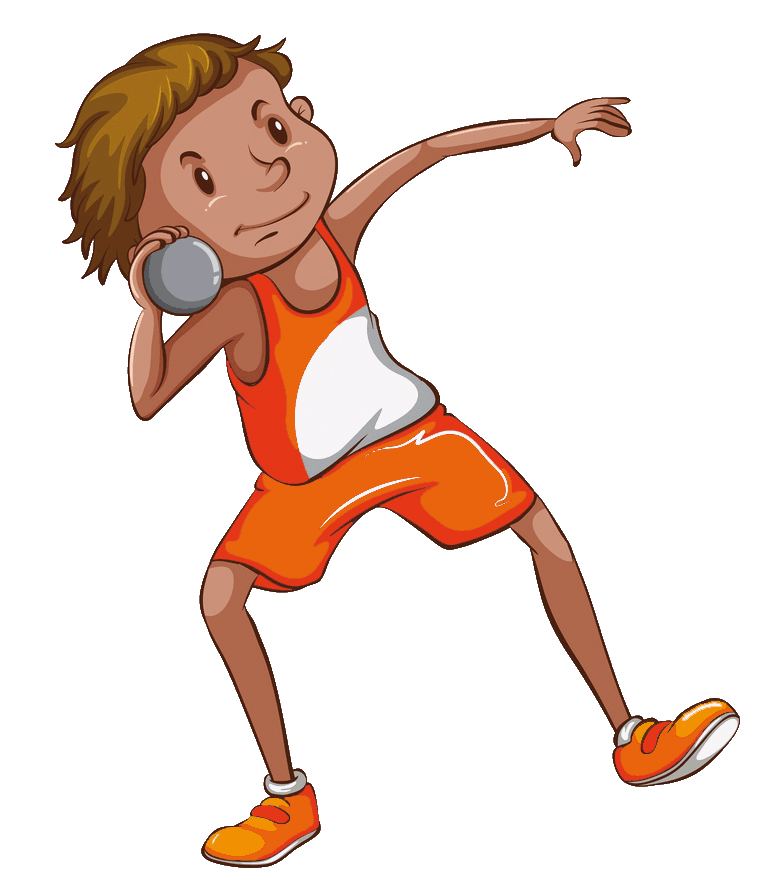 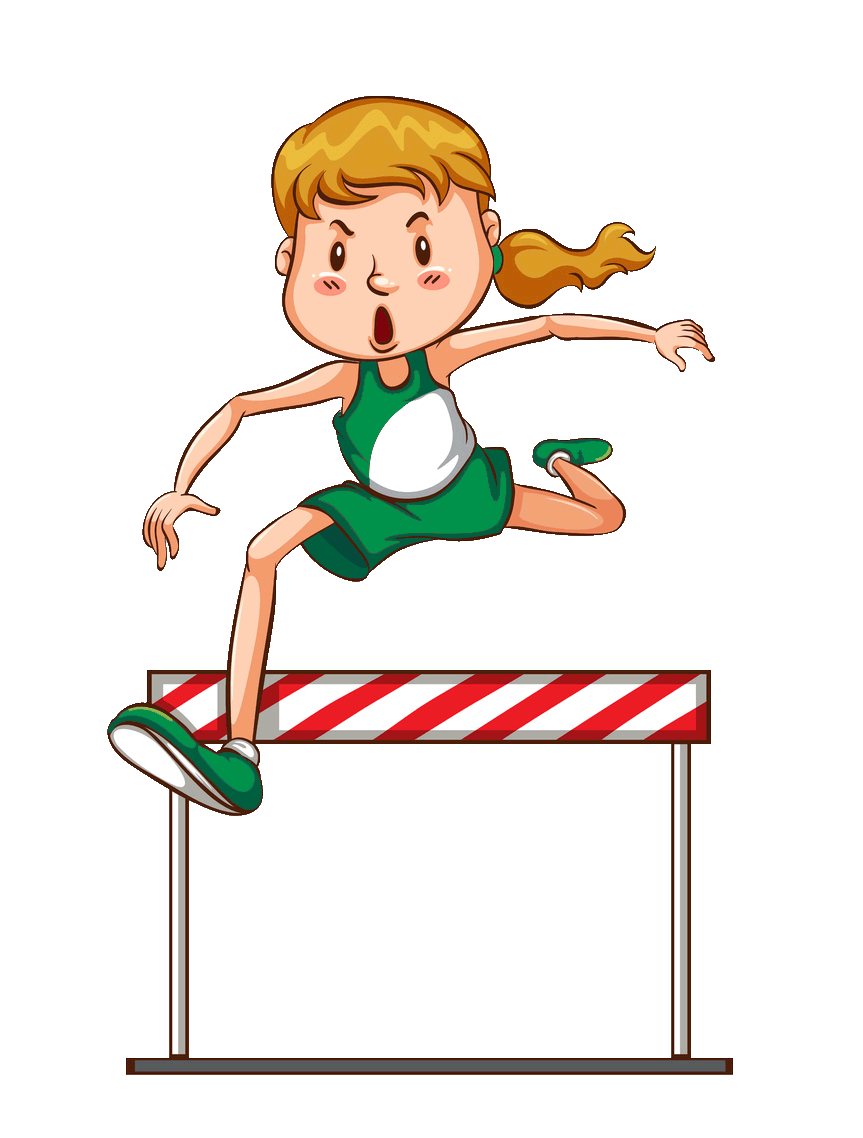 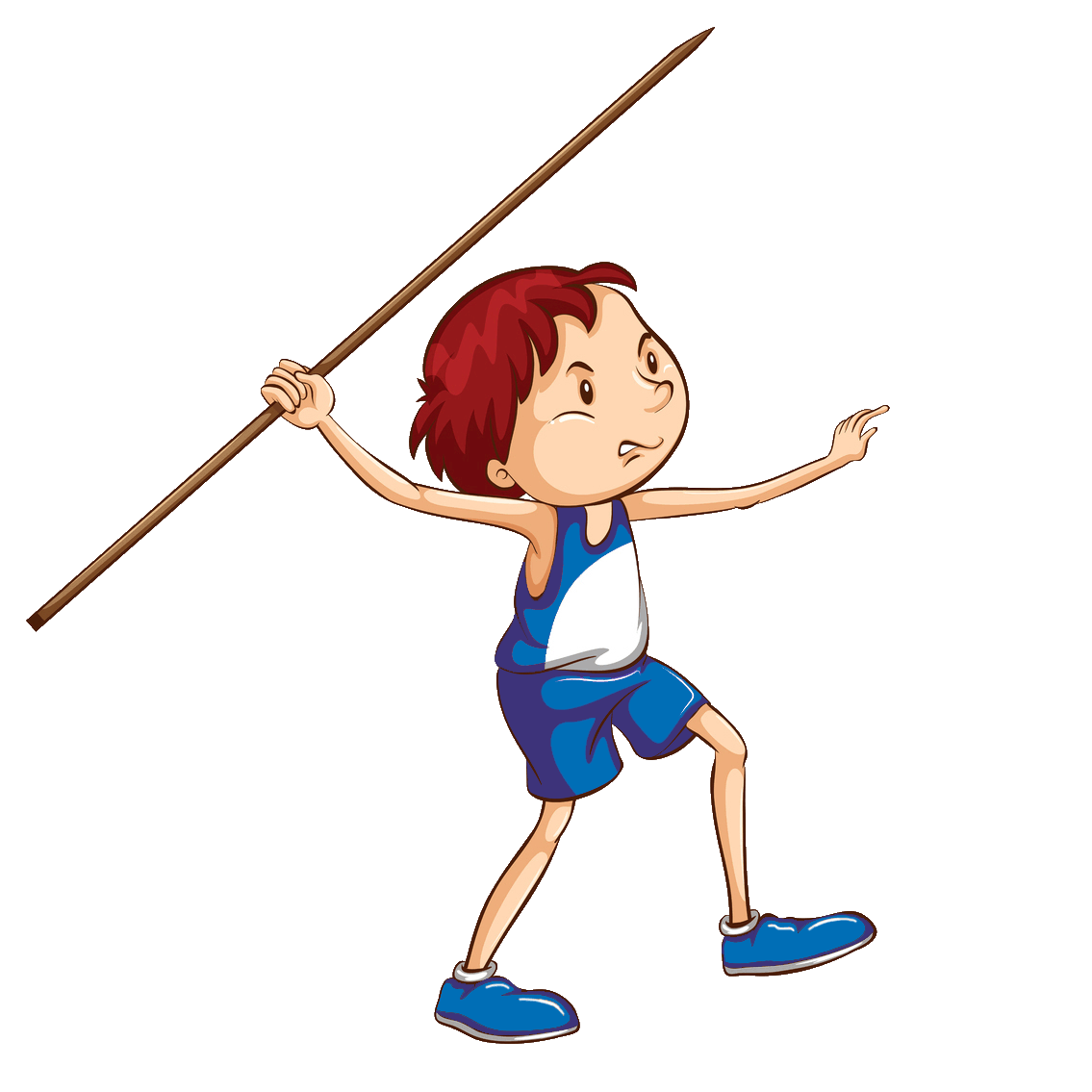 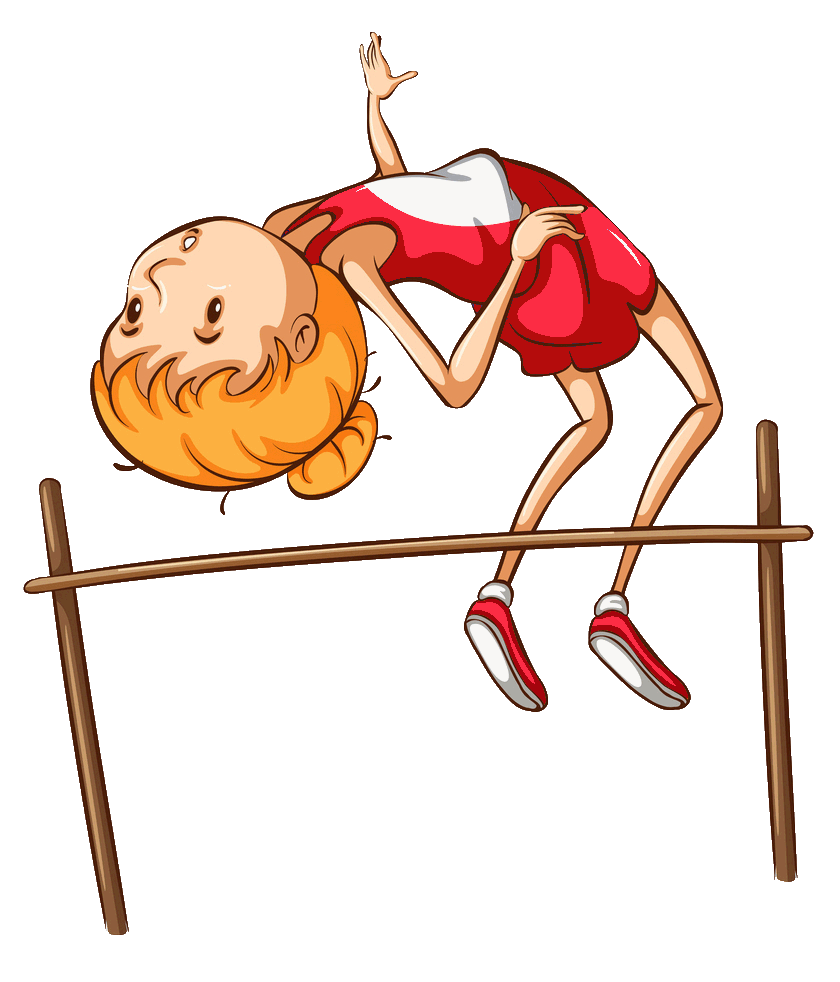 Les évaluations
Nous proposons plutôt une évaluation formative des habiletés qui s’intègre davantage au curriculum enseigné. En lien avec cette proposition, le Programme du carnet de Progression Athlétique est conçu de manière à ce que les habiletés ciblées soient évaluées par l’entremise d’exercice qui s’intègre bien à une situation d’apprentissage. Ainsi, l’idée est de parsemer l’évaluation des habiletés ciblées tout au long de la session plutôt que de la condenser à la toute fin.
                                                                                                                                                                                                                                            NB:  Nous laissons la liberté aux clubs de gérer les conditions d’évaluation.                                                                                                                                  Par contre, il est impératif que toute l’évaluation de la catégorie soit faite et notée dans le livret de progression athlétique.
Important
L’évaluation  est  utilisée  dans  une  optique  de  soutien  aux  apprentissages. Ainsi,  l’objectif  n’est  pas,  à  la  fin  de  la session, de donner une note à l’apprenant, mais bien, par le biais de son évaluation, d’avoir un portrait plus clair des habiletés des gestes athlétiques que l’enfant a développé durant l’activité.

Bien que dans le Programme du Carnet de Progression Athlétique soit conçu de sorte que les habiletés motrices développées dans un niveau seront mises à contribution dans les niveaux subséquents, il n’est pas nécessaire d’avoir tout maîtrisé pour poursuivre son cheminement sportif.
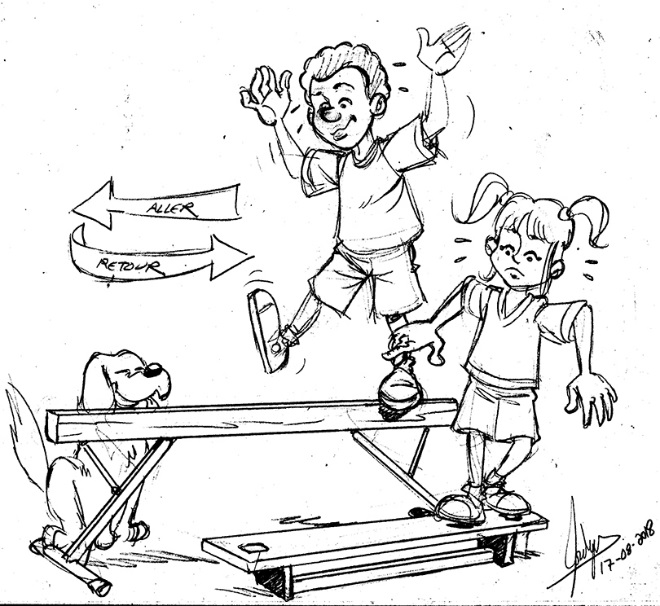 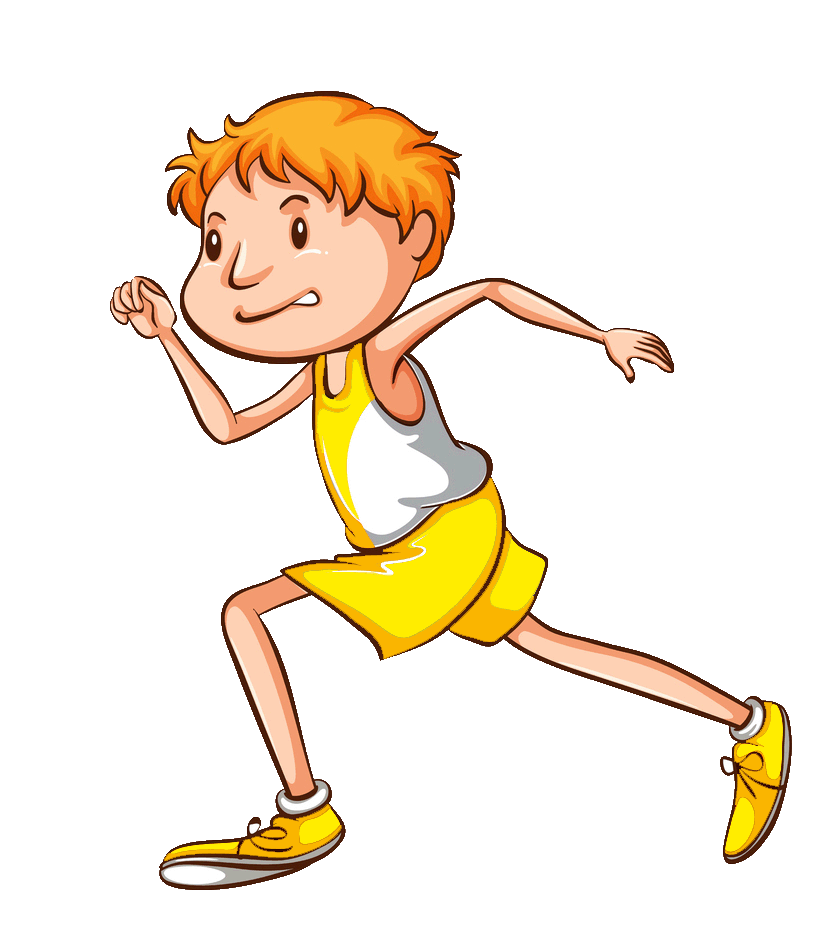 Les éclaireurs
La catégorie des éclaireurs s’adresse aux enfants de 4 à 5 ans. Ce niveau a pour objectif de développer une motricité de base dans le but d’acquérir une coordination et une autonomie au travers des situations ludiques.
Objectif: découvrir et construire des actions motrices primaires (se déplacer, tourner, rebondir, courir, sauter, lancer).
Habilités principales de validation :
Équilibre et déplacement
Se projeter et rester en équilibre
Réactivité et déplacement 
Coordination et lancer
Coordination et se projeter
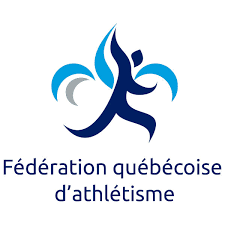 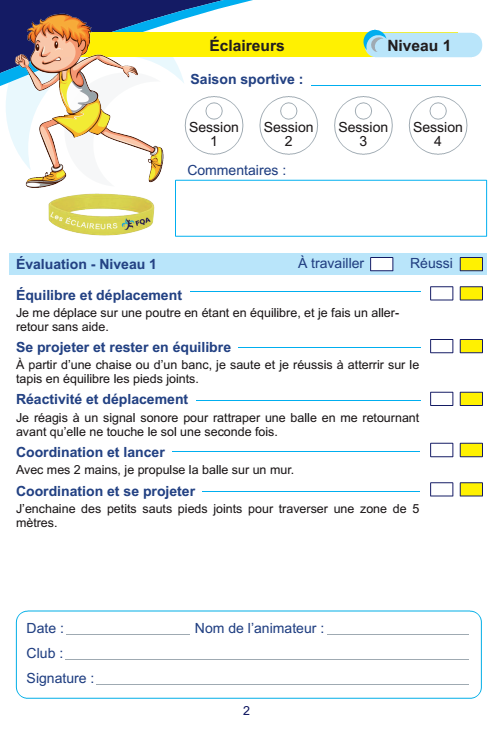 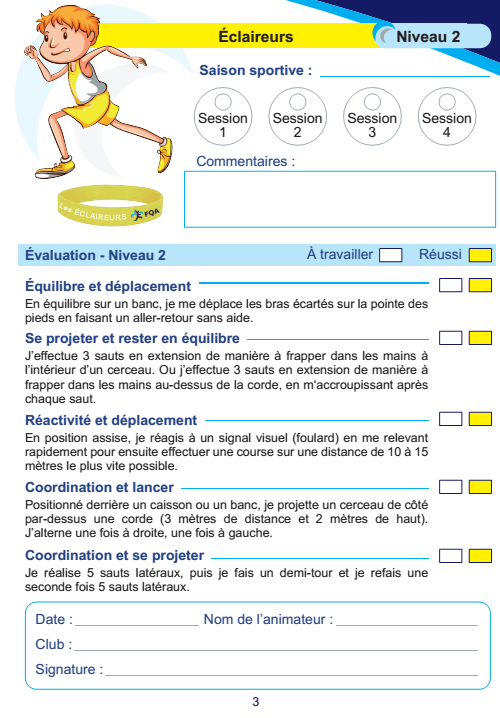 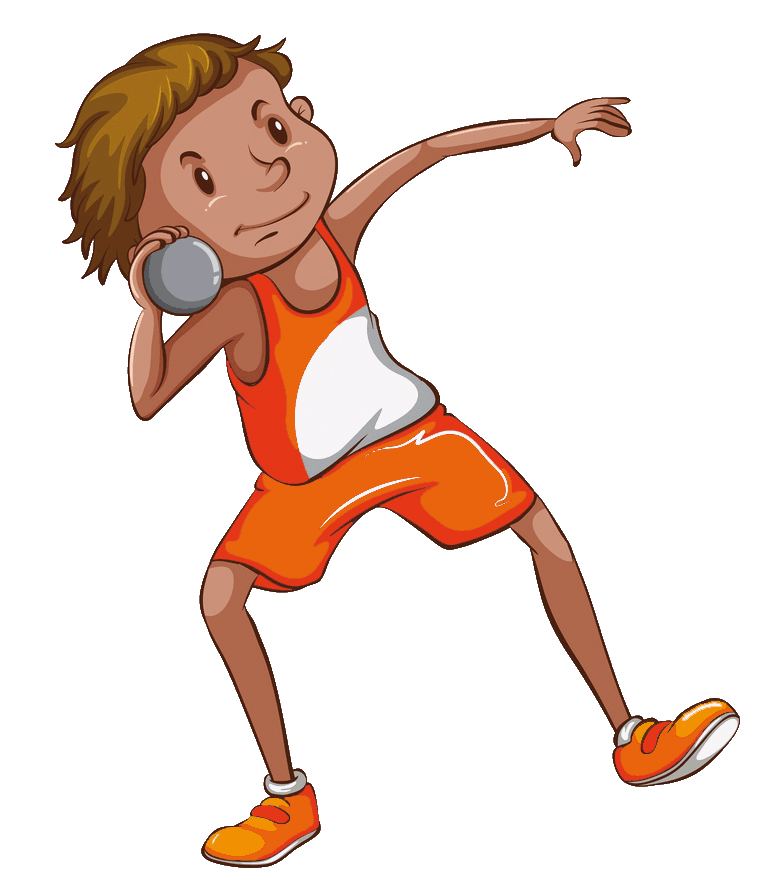 Les explorateurs
La catégorie des explorateurs vise les enfants de 6 à 7 ans. Elle a pour but d’améliorer le travail de coordination déjà effectué dans la catégorie des éclaires. Tout l’enjeu est de diriger l’enfant vers une motricité élaborée et orientée.
L’objectif : Une pratique générale autour des actions de courir, sauter, lancer. Un développement harmonieux autour des aptitudes physiques de base, axé sur la coordination générale sous toutes ses formes.
Habilités principales de validation:
L’équilibre et déplacement 
Course rythmée
Réactivité et déplacement
Coordination et projeter un engin
Coordination et se projeter
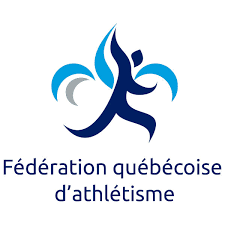 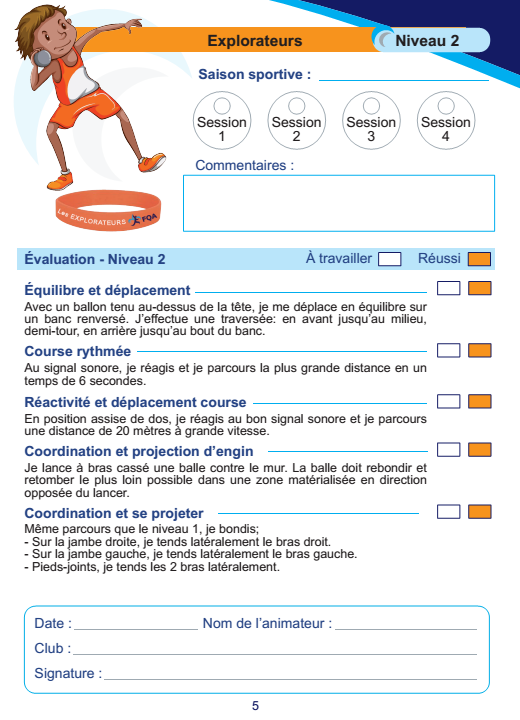 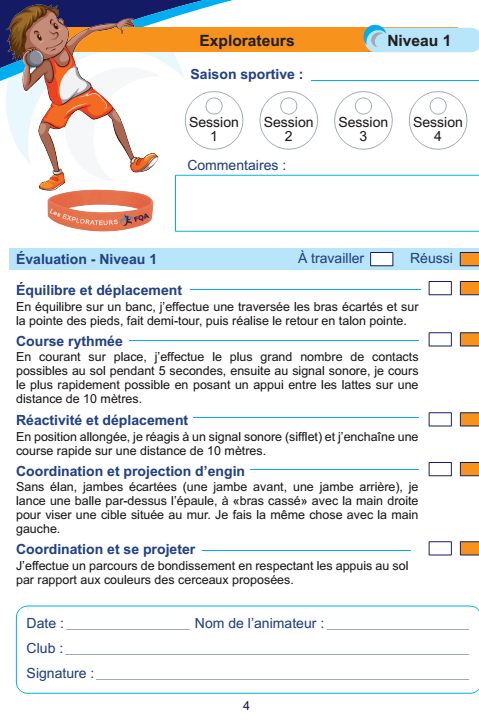 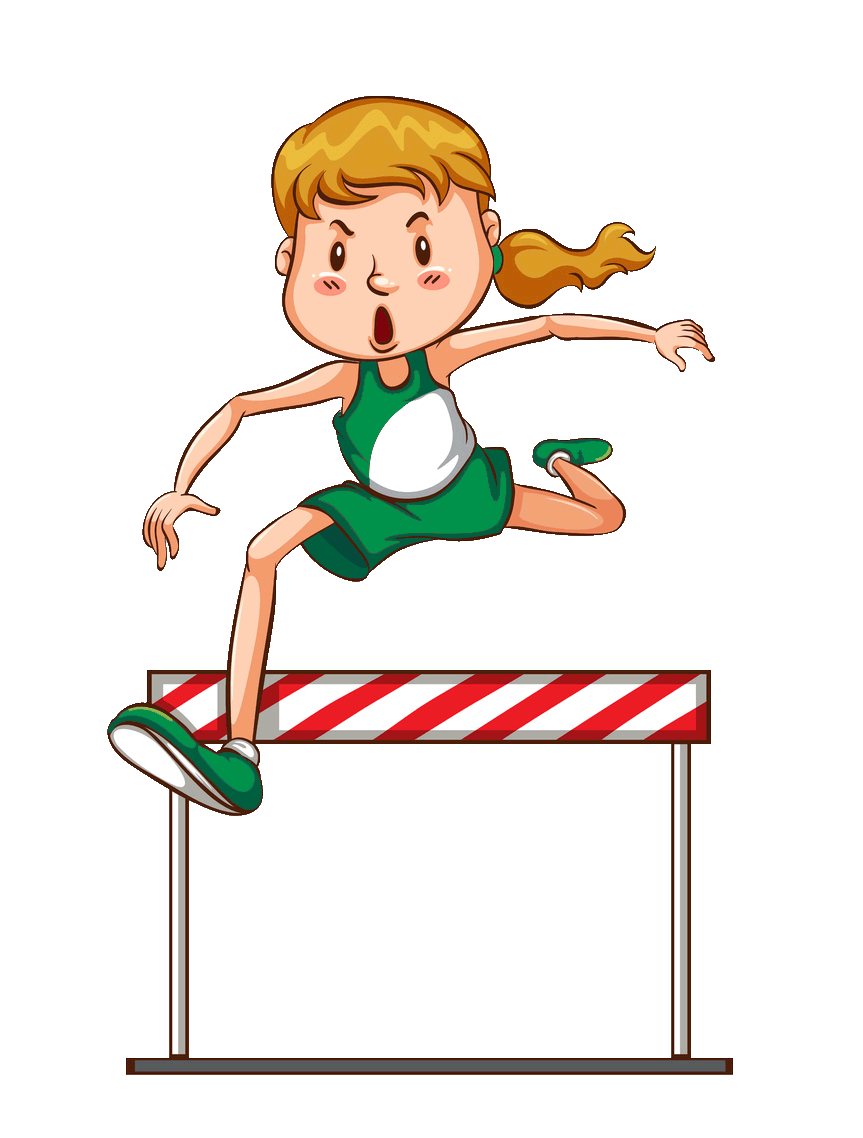 Aventuriers
La catégorie les aventuriers  s’adresse aux enfants de 8 à 9 ans. Elle s’oriente vers le perfectionnement des habilités motrices, c’est-à-dire l’apprentissage des fondamentaux athlétiques.
Objectif : Exploration des gestes du registre de l’athlétisme (courses, sauts Lancers). Développement large des aptitudes physiques de base. L’activité sera générale et paritairement axée sur la coordination.
Habilités principales de validation :                                                                                                        coordination et bondissement , lancer en rotation, lancer ‘’Bras cassé’’, course d’obstacles , transférer une force.
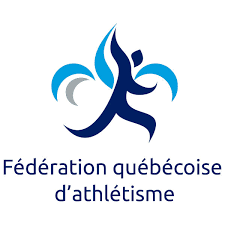 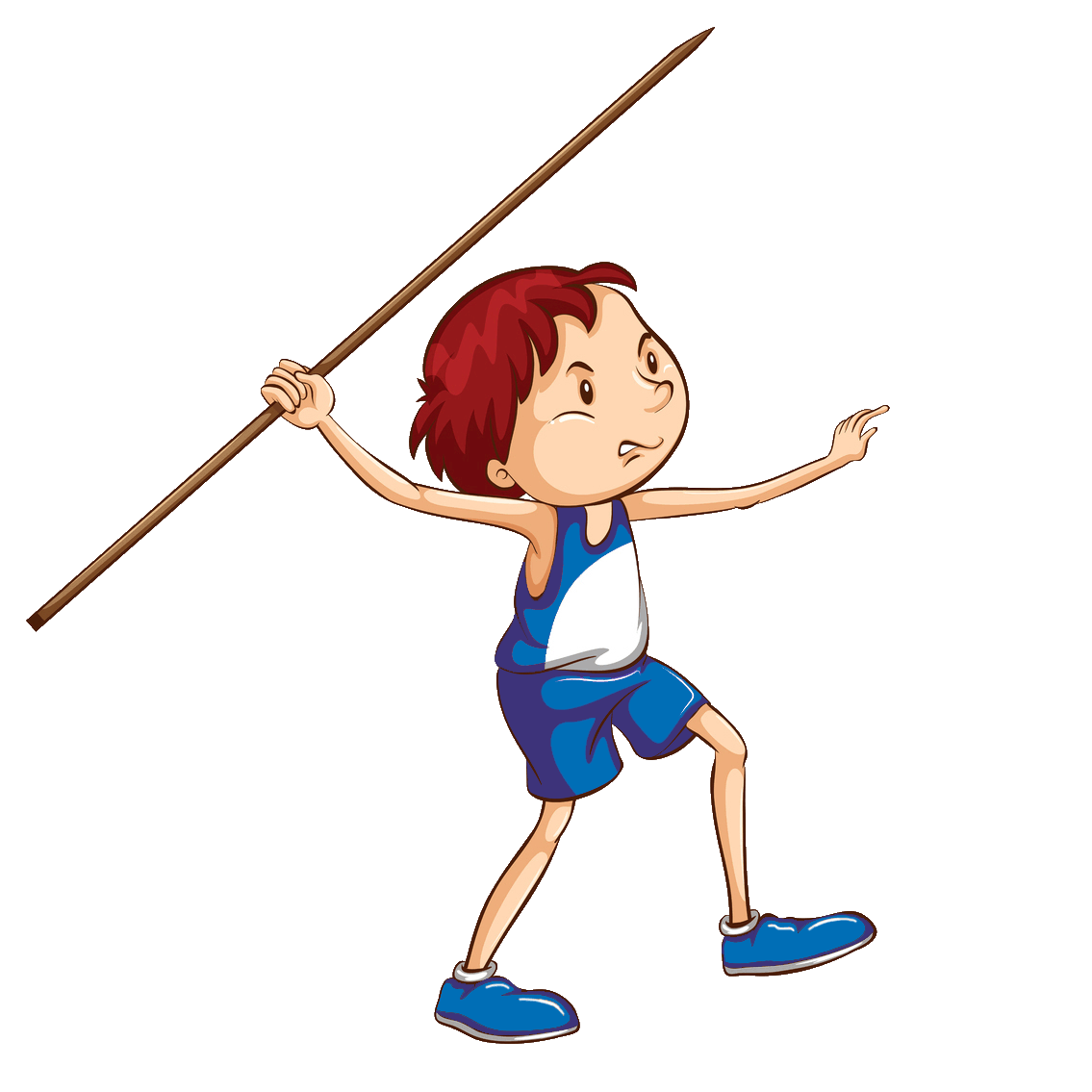 Les persévérants
La catégorie les persévérants s’adresse aux jeunes de 10 à 11 ans. Elle s’oriente sur l’exploration des gestuelles techniques des courses, des sauts et des lancers.
Objectif : découverte des spécialités athlétiques (apprentissages techniques )
Habilités principales de validation : Développement équilibré des qualités physiques telles que la force, la vitesse, la souplesse et la coordination.
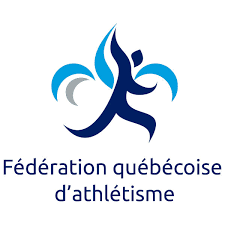 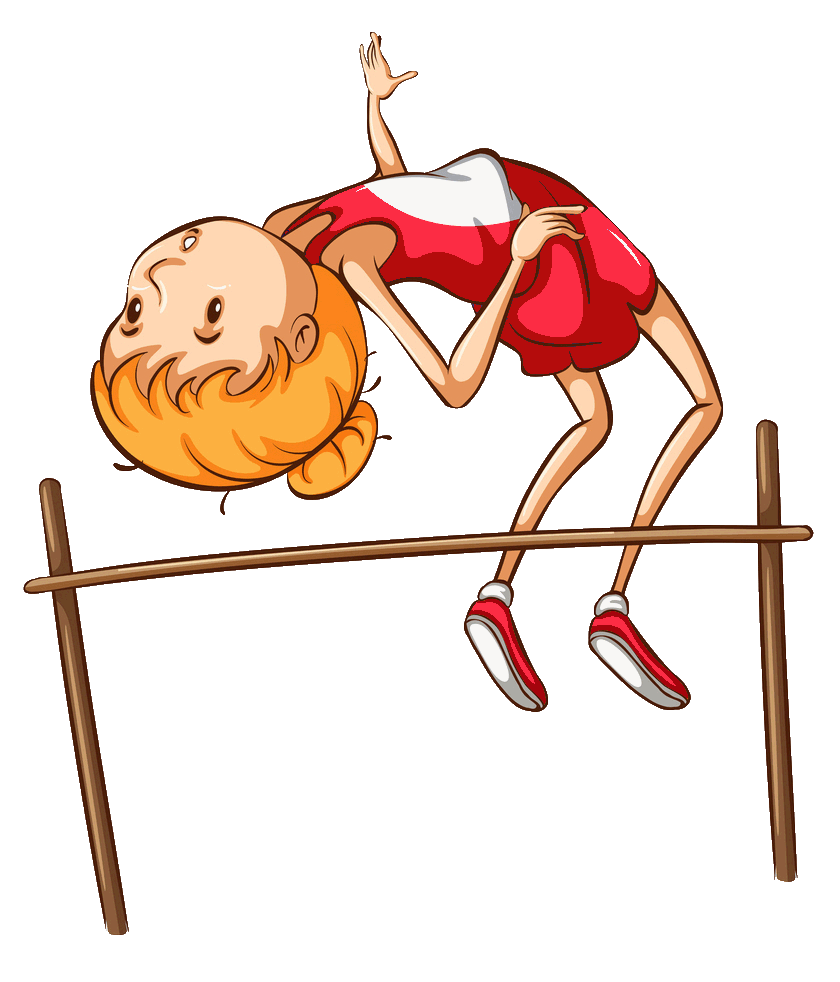 Les conquérants
La catégorie des conquérants vise les jeunes de 12 à 13 ans. Elle s’oriente sur la découverte des
gestes techniques des courses, des sauts, des lancers et le développement équilibré des
qualités physiques.
La validation techniques des épreuves athlétiques :

Courir vite (sprint)
Course d’obtacles (course de haies)
Saut en hauteur 
Saut en longueur
Lancer de poids
Lancer de javelot
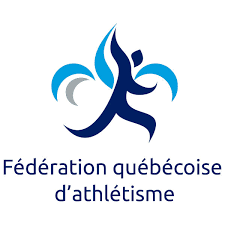 OUTILS
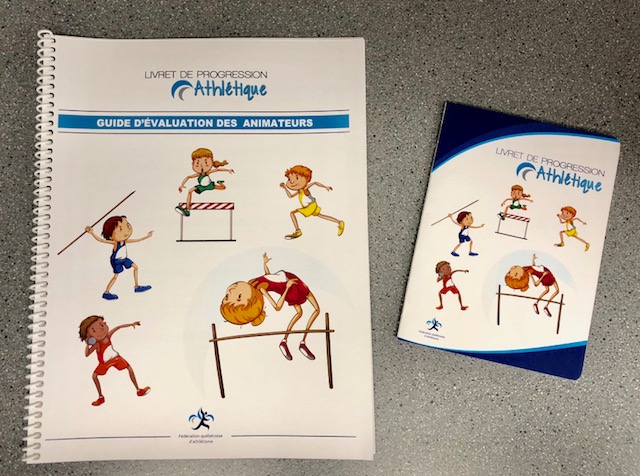 Guide d’évaluation
Carnet de progression
Site internet
(À venir)
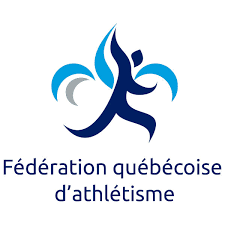 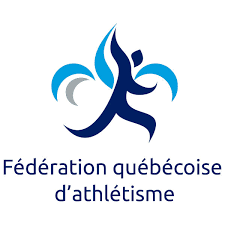 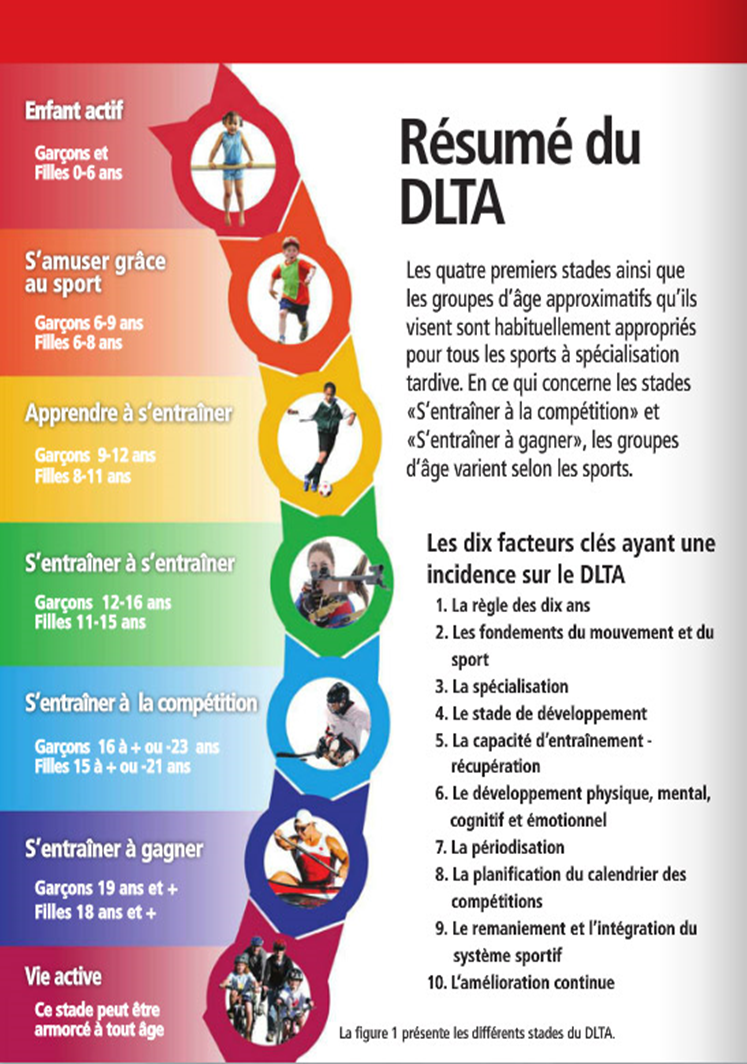